Travel to Oxford: “Behind the Acronyms”John Disley
Head of Transport Policy
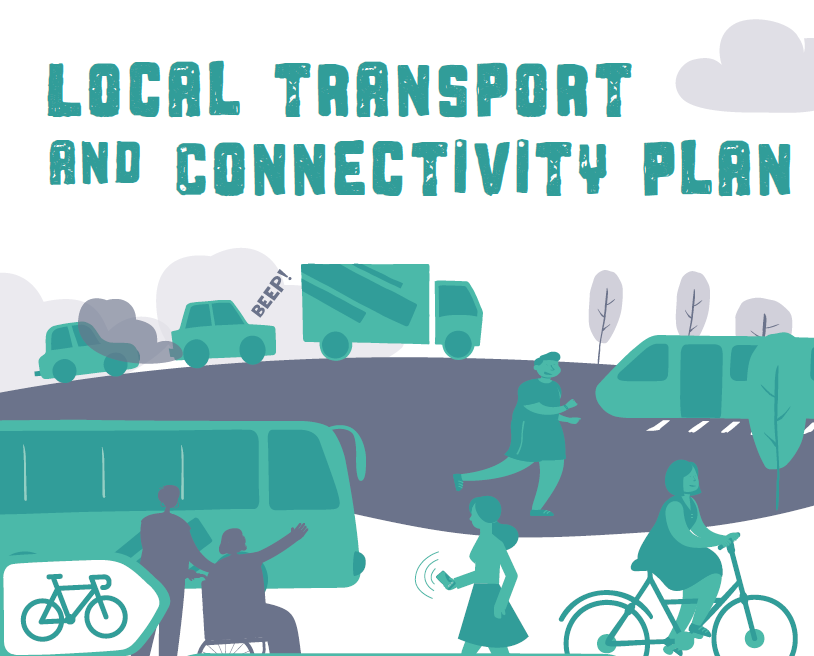 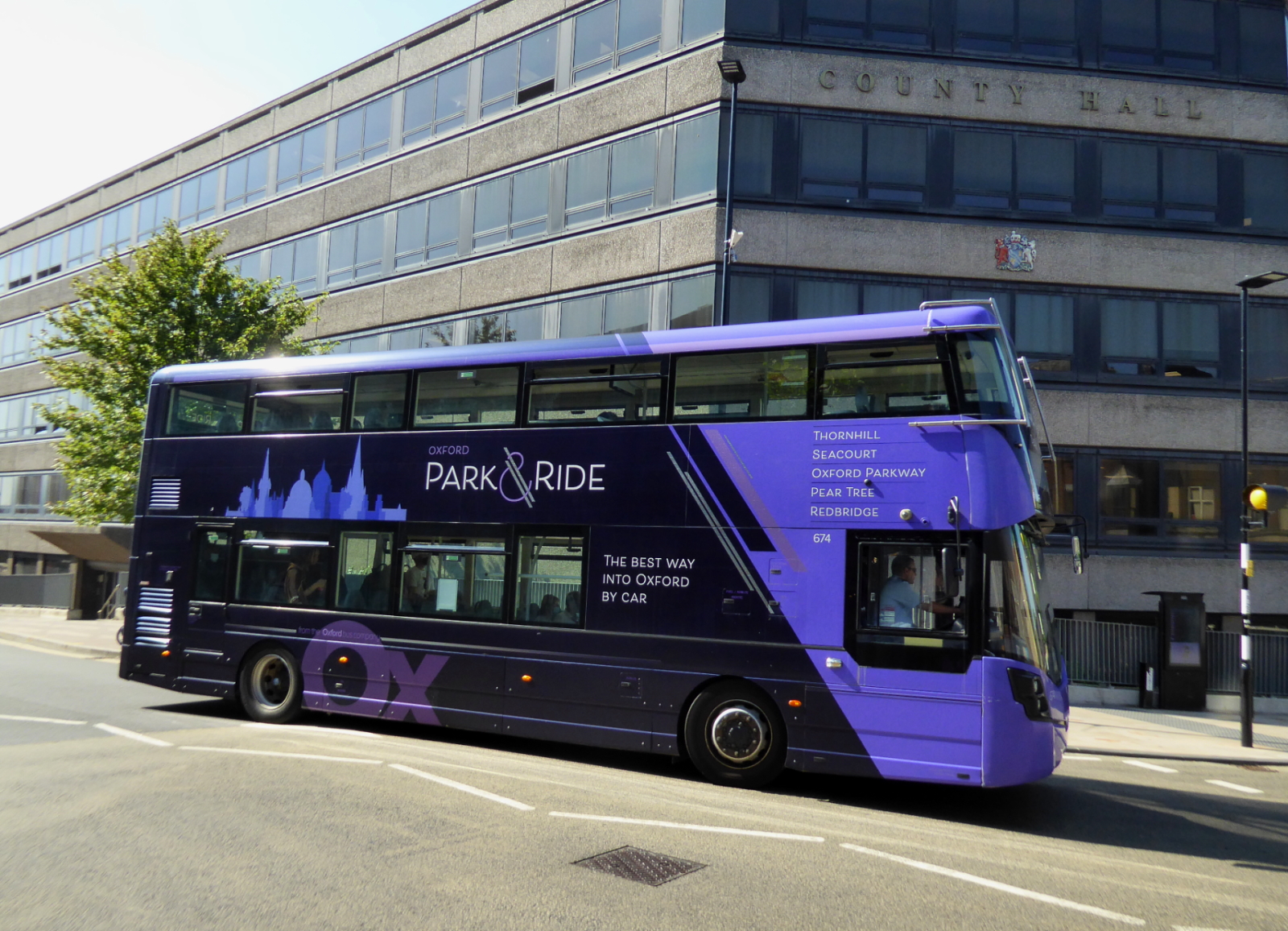 LTCP background
The Local Transport and Connectivity Plan (LTCP) is Oxfordshire’s statutory Local Transport Plan. It outlines our long term vision for transport in the county and the policies required to deliver this.

It replaces the existing Local Transport Plan, LTP4, adopted in 2016. The LTCP is required to reflect changes to policy and funding since 2016 and account for new priorities such as decarbonisation. 

The LTCP also represents an opportunity to adopt and implement a new way of thinking, essential to help deal with the climate emergency.
[Speaker Notes: This is our 5th LTP
A plan for the whole county – want everyone to think about how they travel
LTCP will be used to decide how we manage transport and the types of schemes we (or other transport organisations) implement.]
LTCP development
We have developed and consulting upon the LTCP in 3 stages:
Stage 1 – topic paper engagement 
Stage 2 – vision document development Stage 3 – development of the LTCP and supporting documents
This approach has allowed for ongoing public feedback, alongside input for an ongoing steering group with a wide range of representatives.
The LTCP has also been informed by a wide-ranging evidence base.
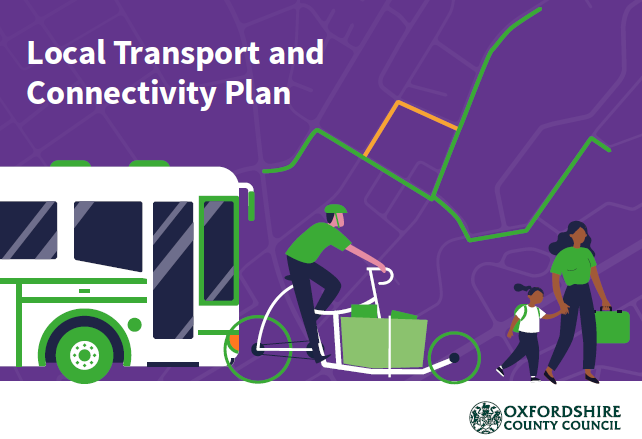 [Speaker Notes: The evidence we have taken into account includes data about:
Car use and congestion
Public transport use, affordability and reliability
Walking and cycling levels
Road safety
Air quality
Freight movement 
Deprivation and health
Population and demographics]
LTCP vision
The vision outlines a clear long-term ambition for transport in the county and underpins the policies in the document.
“Our Local Transport and Connectivity Plan vision is for an inclusive and safe net-zero Oxfordshire transport system that enables all parts of the county to thrive. 

It will tackle inequality, be better for health, wellbeing and social inclusivity and have zero road fatalities or life-changing injuries. It will also enhance our natural and historic environment and enable the county to be one of the world’s leading innovation economies. 

Our plan sets out to achieve this by reducing the need to travel and private car use through making walking, cycling, public and shared transport the natural first choice.”
LTCP key themes
In support of the vision we have identified six key themes. These are the specific areas we are seeking to transform through implementation of the vision.
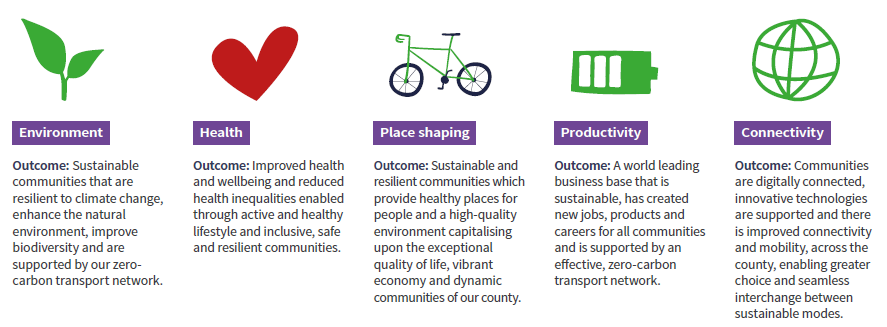 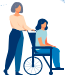 Inclusivity
Outcome: Barriers to access are removed and all communities are supported by our inclusive transport system to play a full role in society and have independence, choice and control.
[Speaker Notes: I won’t read all of these.  One key point is that these are very consistent across all Oxfordshire planning documents]
LTCP targets
In order to achieve and track delivery of the vision and key themes we have identified a set of headline targets.
By 2030 our target is to: 
Replace or remove 1 out of every 4 current car trips in Oxfordshire
Increase the number of cycle trips in Oxfordshire from 600,000 to 1 million cycle trips per week
Reduce road fatalities or life changing injuries by 50%

By 2040 our targets are to:
Deliver a net-zero transport network
Replace or remove an additional 1 out of 3 car trips in Oxfordshire

By 2050 our target is to:
Deliver a transport network that contributes to a climate positive future 
Have zero, or as close as possible, road fatalities or life-changing injuries
[Speaker Notes: Targets are an ambition which has been set – we do need to work through about how we achieve and by when]
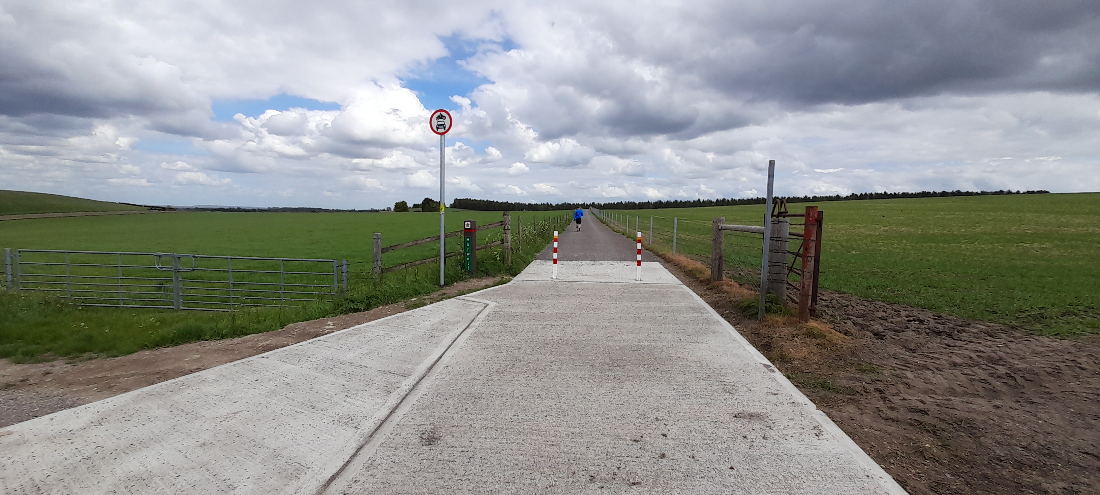 LTCP policies
Our transport policies will be used to influence and inform how we manage transport and the types of schemes we implement. 
The policies explain the new approaches and measures that we will be taking to make the vision and targets achievable.
The policy areas are summarised below:
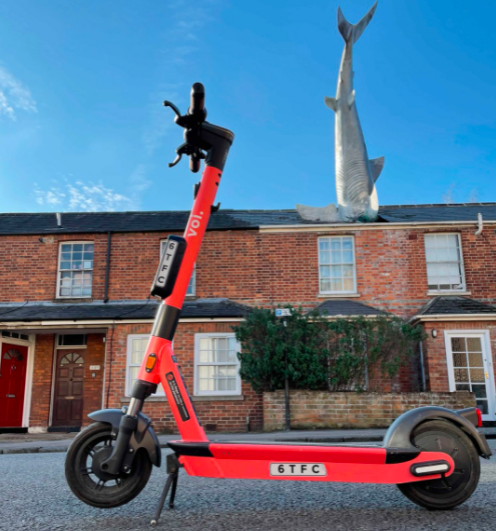 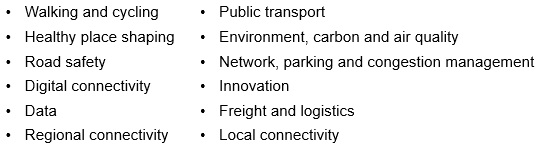 [Speaker Notes: Chosen some policy areas on the following slides that will require joint working with yourselves to deliver]
Most recent LTCP consultation
Between January 2022 and March 2022, we consulted on the LTCP and supporting strategies
In total 1,178 responses to the consultation were received.
Overall, there was support for the vision (76% support), key themes (74% support) and targets (67% agree). 
There was also support for the policies identified, with 9 of the 12 policy areas averaging over 70% support. 
The only policy that was not supported was Unmanned Aerial Vehicles (31% support vs 36% oppose). 
Following the feedback received in the consultation a number of key changes and improvements were made to the Plan, including (for example) adopting ‘Vision Zero’.                                Part 1 of the Plan was approved by the Council’s Cabinet this week
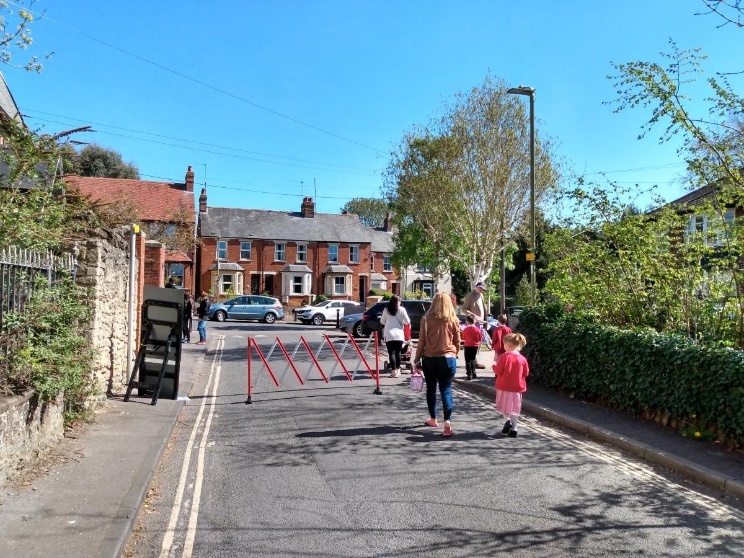 LTCP supporting strategies
Alongside the main LTCP document we have published supporting strategies for:
Freight and Logistics
Active Travel
Innovation 
These build on the LTCP principles and provide more detail about complex topics. 
Supporting Strategies are also being developed to cover Bus and Rail.  These will be taken forward in the second stage of LTCP
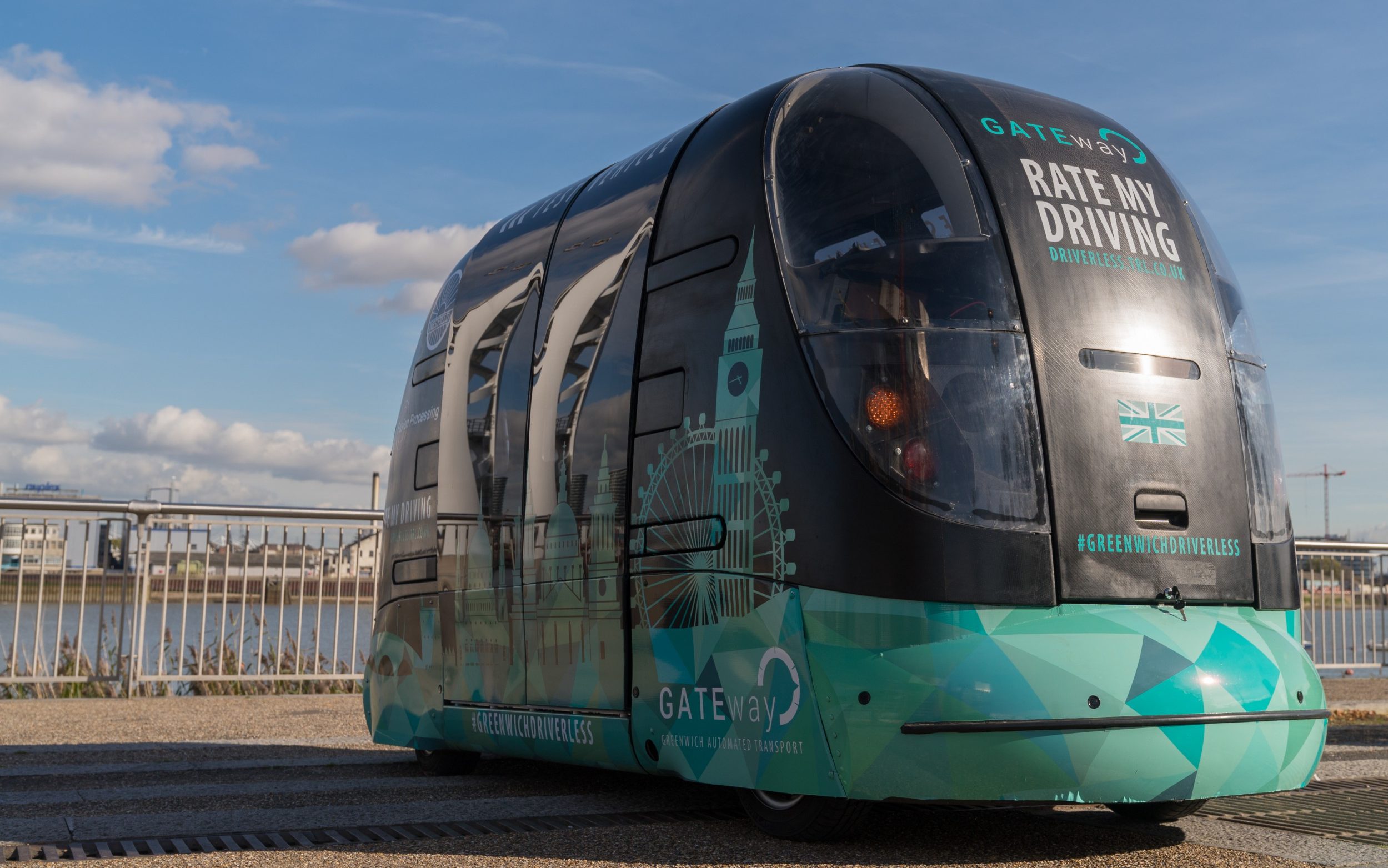 [Speaker Notes: One theme we have to work through is tensions and trade-offs – so we can’t do everything everywhere to the highest standards for public transport and Active Travel for example – especially where road space is limited.  We have to make choices and compromises in some areas]
LTCP area strategies
The LTCP will also be supported by a set of more detailed place based area and corridor strategies. 
These will be developed as a ‘part 2’ of the LTCP in 2022.
The strategies will outline how the LTCP vision and outcomes are delivered in locations across the county.
The Central Oxfordshire Travel Strategy (COTS) will be the first of these strategies and will define how the LTCP vision will be delivered in Oxford and the surrounding area.
[Speaker Notes: This will really get into the meat of it.  We are working on the programme and milestones to make this more visible.]
Core transport schemes for central Oxfordshire
[Speaker Notes: This is a package – along with other measures – which works together.  It’s another example of decision making and how we take into account views.  It will be up for consultation and debate but at the same time we cannot afford to get into ‘cherry picking’]
Core Schemes Visualised
[Speaker Notes: May not end up exactly like this and clearly devil will be in detail]
Benefits
Reduces transport emissions, improving local air quality and tackling climate change
Reduces traffic noise
Tackles post-COVID decline in bus network
Faster and more reliable buses
New and improved bus routes
Enables investment in zero emission buses (e.g. ZEBRA)
Mode shift: car         bus
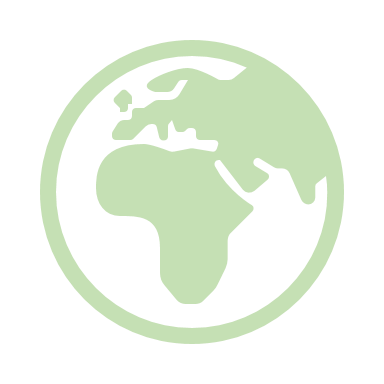 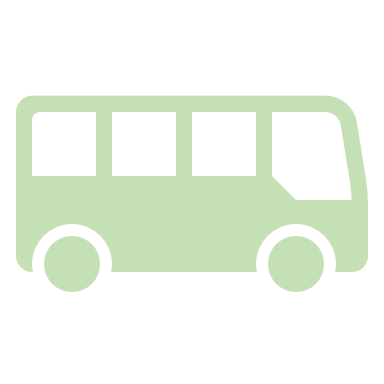 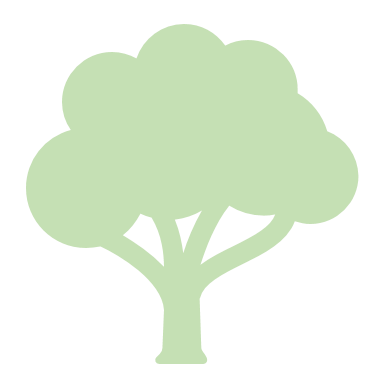 Creates opportunities for pedestrianisation and improving public spaces
Enables reallocation of road space from motor vehicles to cyclists & pedestrians
Reduced traffic flows = safer, more comfortable roads for cyclists & pedestrians
Mode shift: car        cycle & walk
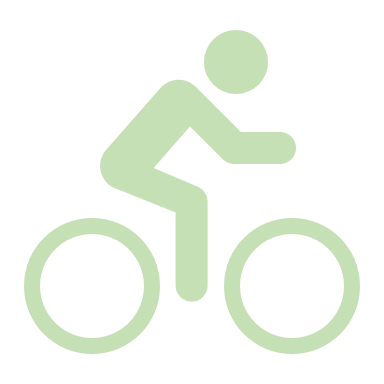 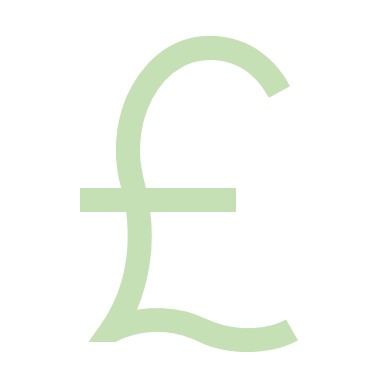 Generates locally-controlled income, for local transport priorities
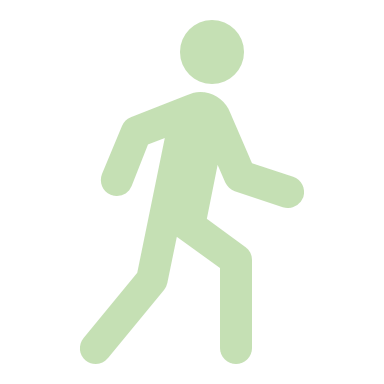 Thanks for listening!
Any Questions?